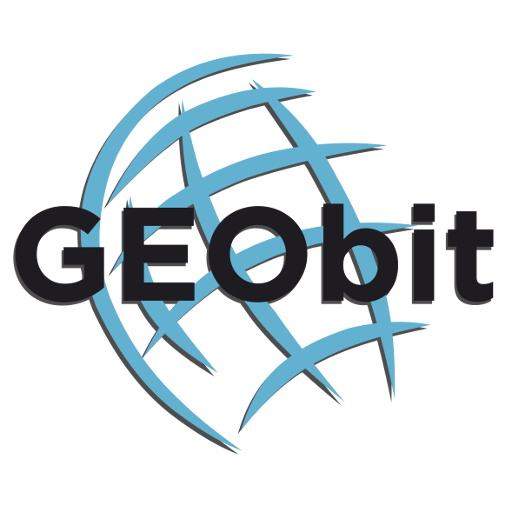 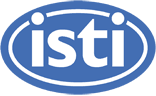 Dataloggers and Sensors
Seismic Software and Services
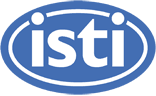 Celebrating 20 years in 2018
Founded by the original IRIS PASSCAL Programming team
Official maintainers of Earthworm under contract to the USGS
One of only 2 companies licensed by GFZ for worldwide SeisComP3 consulting and development
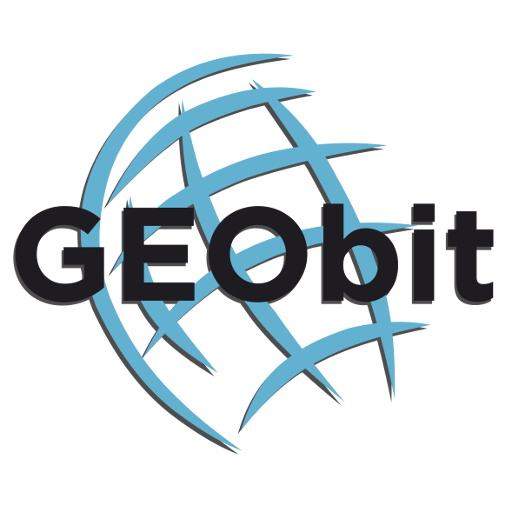 15 year experience
Original focus in the field of micro-seismic monitoring for exploration geophysics
Focus on
Wide Band
Low Power
Low Cost
Portability
The IRIS Bubble
ISTI loves IRIS
But as IRIS we tend to do more of the same.

Since founding ISTI we have realized there are 2 types of seismologists in the US

Those who work with IRIS
Those who feel neglected by IRIS
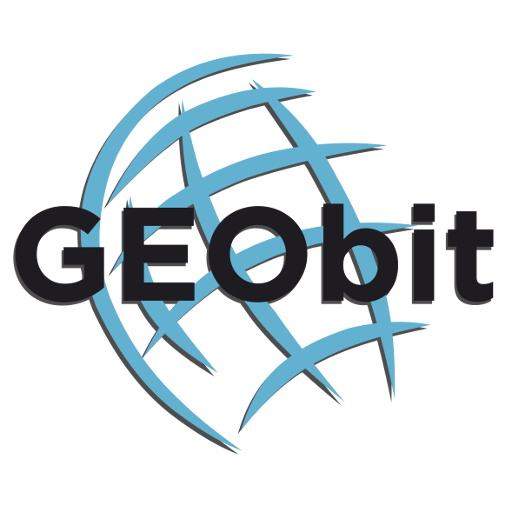 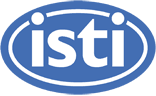 Our Sensors
S20: 20 sec – 50 Hz
S100/C100: 10 sec – 98 Hz
S200 and S400: 1 sec – 240 Hz
Geotiny: 
10 sec – 120 Hz
High sensitivity
Integrated 24 bit digitizer
Embedded Seedlink Server